Parallel and Distributed Block Coordinate Frank Wolfe
Yu-Xiang Wang
Joint work with
Veeru Sadhanala, Willie Neiswanger, Wei Dai, Suvrit Sra (MIT LIDS) and Eric Xing
CMU
ICML 2016
Frank-Wolfe and why Frank-Wolfe?
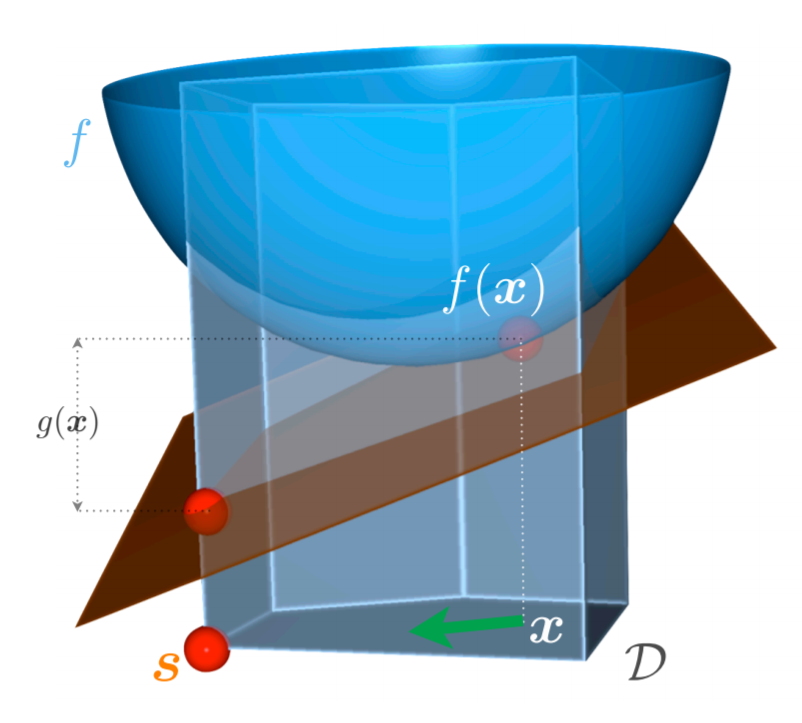 Standard Frank-Wolfe Algorithm
Block Coordinate Frank-Wolfe (BCFW)
Can we parallelize it?
What if we can solve this in parallel? Can we speed things up further?
Questions of interest
Does it converge / convergence rate?
Yes

Does it converge faster than BCFW?
Sometimes. It depends on each problem at hand.

Is it robust to delayed updates?
Yes, very much so
“Cloud” Oracle model
Different types of randomization
Various system schemes
Parallel and distributed.
“Cloud” Oracle model
Much weaker than what’s required previously!
Set Curvatures
Question 1: Does it converge?
Question 2: Does it converge faster?
A coupling condition
(c) Typical coupling
(b) High coupling
(a) No coupling
1.00
0.00
0.00
0.00
0.00
1.20
1.00
1.00
1.00
1.00
1.27
0.29
0.08
0.30
0.32
0.00
1.00
0.00
0.00
0.00
1.00
1.20
1.00
1.00
1.00
0.29
1.22
0.60
0.02
0.14
0.00
0.00
1.00
0.00
0.00
1.00
1.00
1.20
1.00
1.00
0.08
0.60
1.19
0.41
0.17
0.00
0.00
0.00
1.00
0.00
1.00
1.00
1.00
1.20
1.00
0.30
0.02
0.41
1.10
0.08
0.00
0.00
0.00
0.00
1.00
1.00
1.00
1.00
1.00
1.20
0.32
0.14
0.17
0.08
1.33
Lower coupling implies faster convergence with larger minibatch.
Concrete examples
Speed-up in simulation
Speed-up over BCFW
Speedup on OCR dataset
Speedup on Group fused lasso
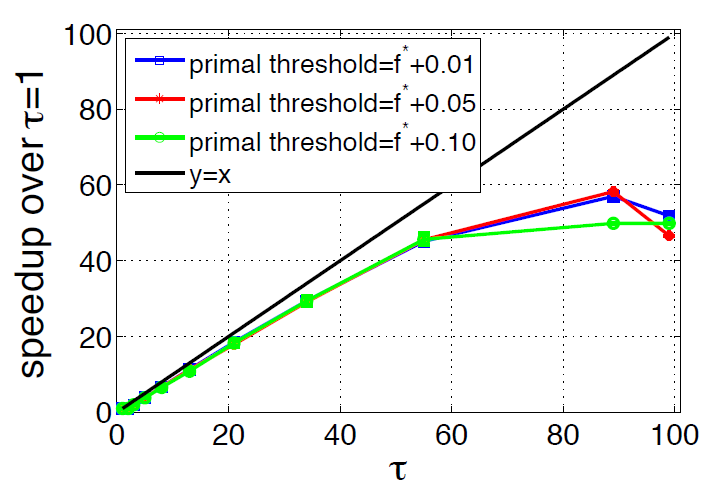 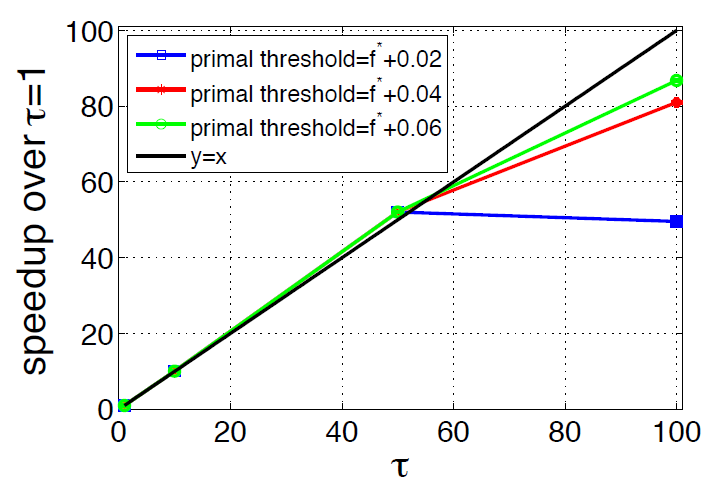 Measured in terms of # of iterations
Question 3: delayed updates?
Compare to Async SGD and Async BCD
Open problem:
Can we get similar bound for AP-BCD?
Suvrit Sra, Adams Wei Yu, Mu Li, AdaDelay(AISTATS’16)
Proof idea of getting sublinear rate
Mitzenmacher, Michael. “The power of two choices in randomized load balancing.” IEEE Transactions on Parallel and Distributed Systems 12.10 (2001): 1094-1104.
Effect of delay and straggler
Convergence with heavy-tailed delay (measured by number of iterations)
Effect of a straggler worker
System implications and caveats
Heterogeneous workers
No problem. Average performance.

Heterogeneous blocks?
This may break A1 (uniform over block)
Need additional algorithmic tricks to enforce A1.

Is it lock-free?
Almost. Atomic operation over blocks (rather than over a “double” as in Hogwild).
Speed-up in real clock time
Real data experiments in OCR.
For more complex subroutine solve
Summary
Minibatch BCFW converges.

It converges provably faster than BCFW for problems with low coupling over blocks.

It converges under delayed updates.
Depends only on expected delay, sometimes sublinearly.
Open problems
Solve problems with heterogeneous blocks without “padding”.

Can AP-BCD be improved to handle “delay” better?
Projection free
Affine invariant
Induce atomic structure
(sparse / low-rank)
Duality gap for free
Robust to delay (?)